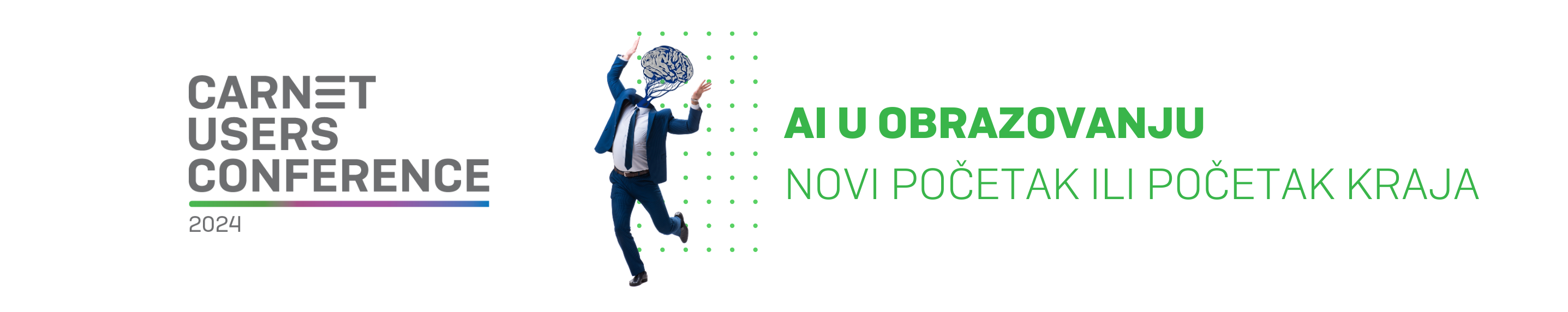 Tome AI
Alat za izradu prezentacija
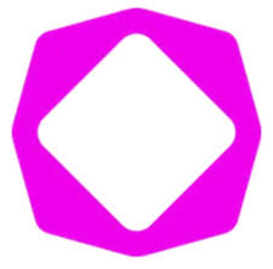 Sonja Poljak, učitelj mentor, Osnovna škola Ivana Kukuljevića Sakcinskog Ivanec
Renata Papec, učitelj savjetnik, Osnovna škola Ivana Kukuljevića Sakcinskog Ivanec
Tome Al
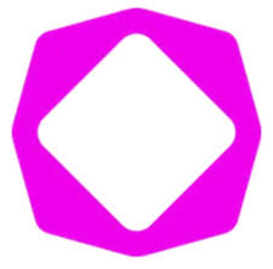 alat za izradu prezentacija uz pomoć umjetne inteligencije 
koristi ChatGPT i DALL-e za generiranje teksta i slika
sadržaj generira na temelju unesene teme ili ključne riječi
dodatne animacije, videozapisi, grafikoni i sl.
besplatan
ograničenja: 50 Tome prezentacija +2 korisnika koji međusobno surađuju
500 Al kredita
nemogućnosti izvoza prezentacije u PDF-u
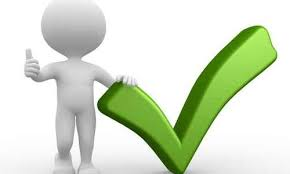 Prednosti
brža i lakša izrada prezentacija
tekst i slike generira Al
korištenje gotovih predložaka i tema
dodavanje dodatnih željenih sadržaja, brisanje sadržaja
suradnja-dijeljenje prezentacije
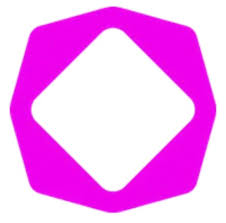 Tome Al
https://tome.app/
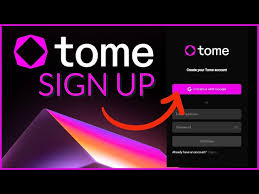 Izrada prezentacijekorak 1.
aplikacija je dostupna putem poveznice http://tome.app/
registrirate se putem google računa
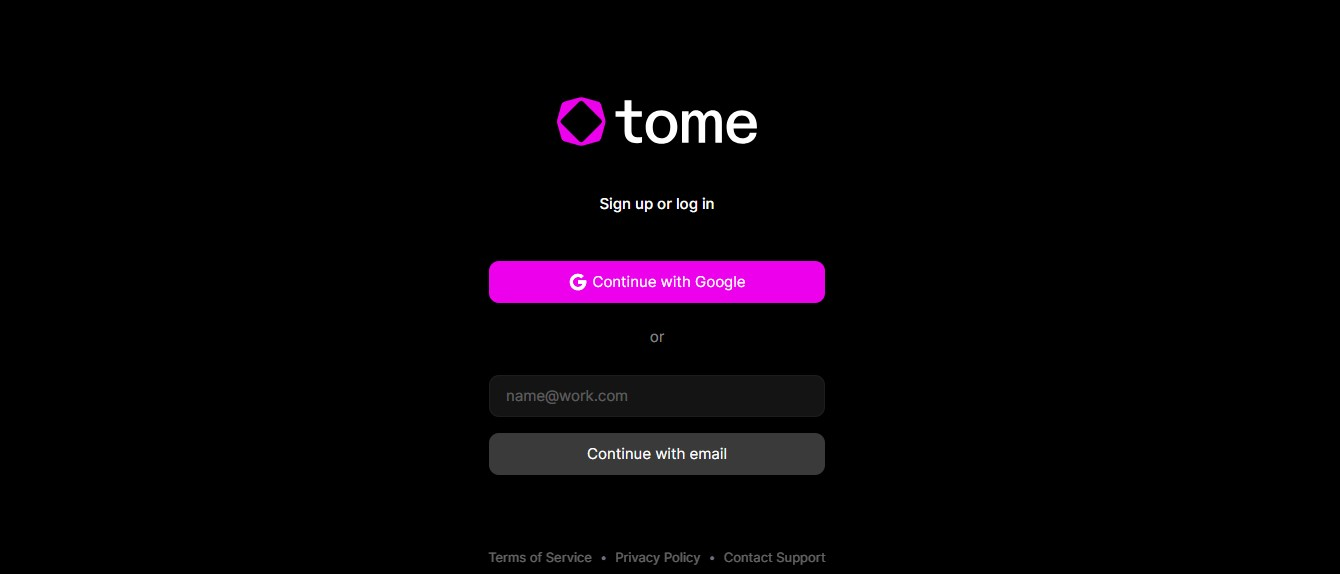 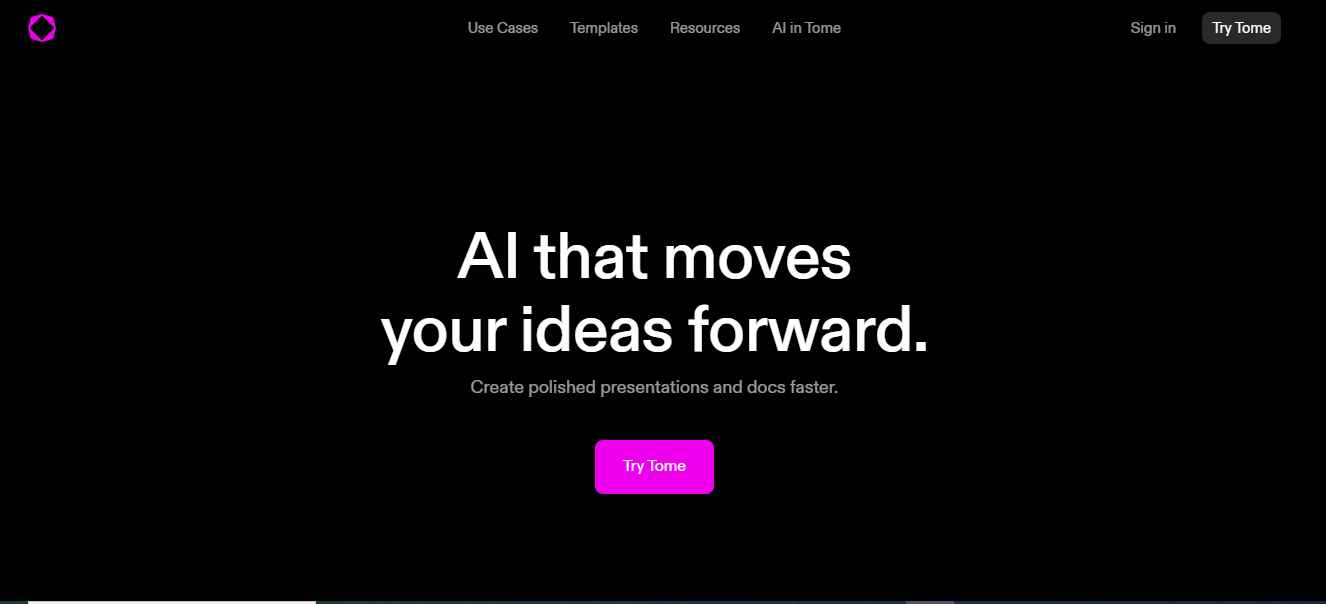 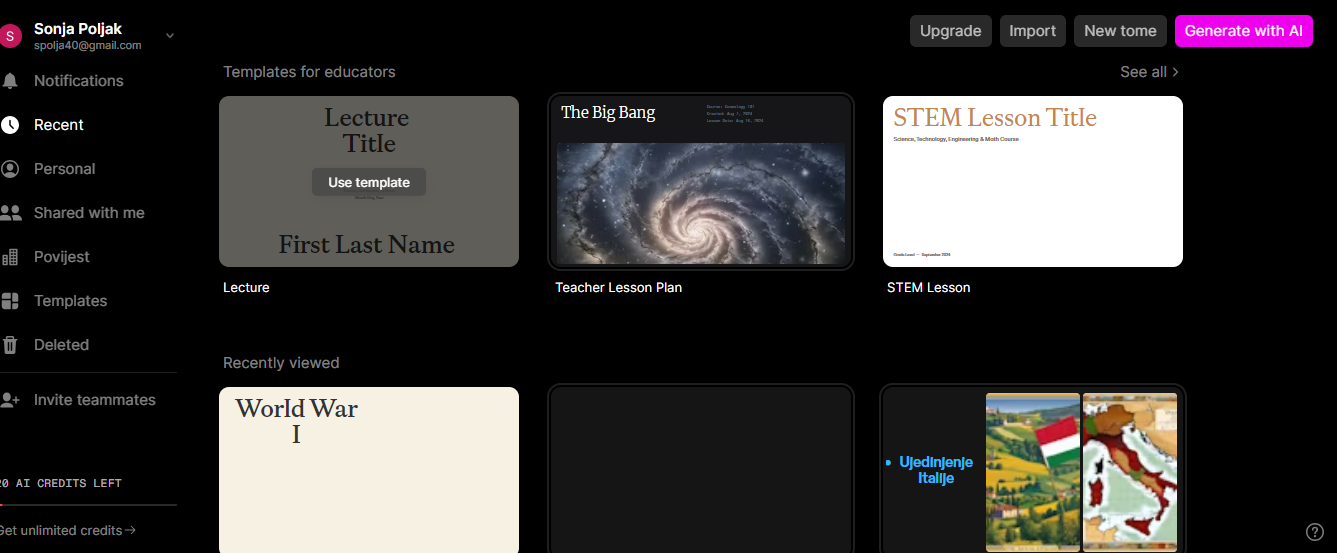 Izrada prezentacije Korak 2.
kod kreiranja prezentacije kliknete na Generate with Al
otvara vam se okvir u koji ćete napisati tekst, naslov ili opis teme
kliknete na Generate /Enter
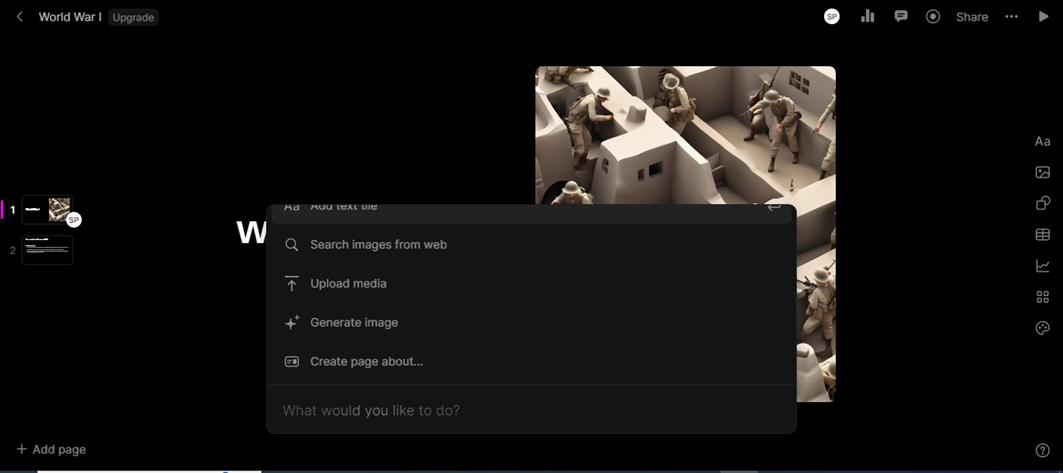 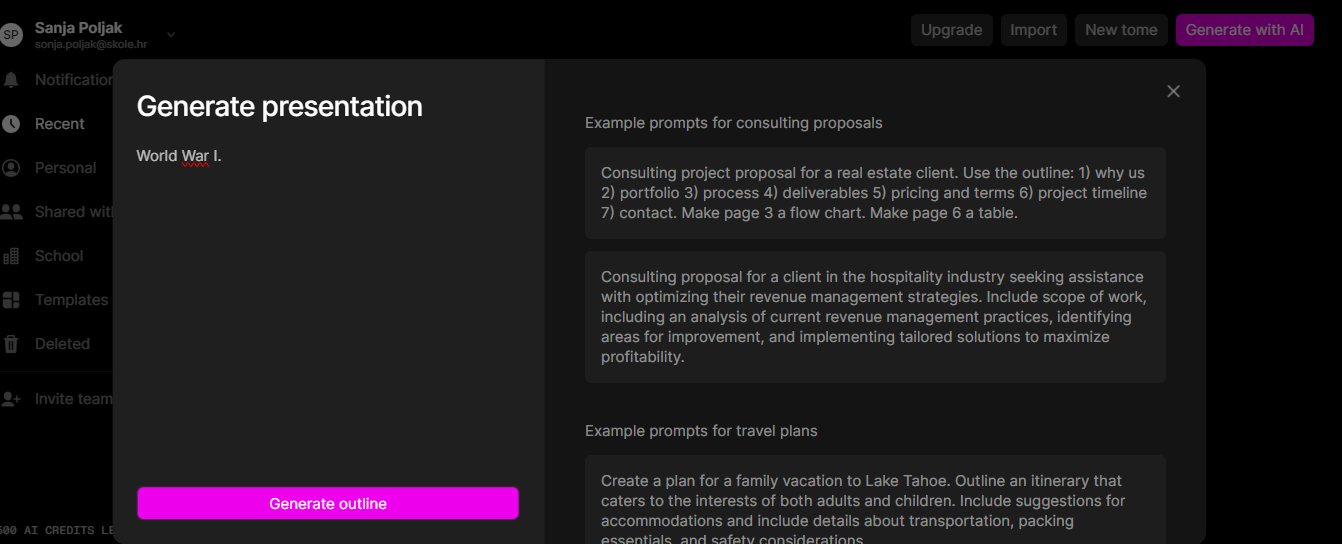 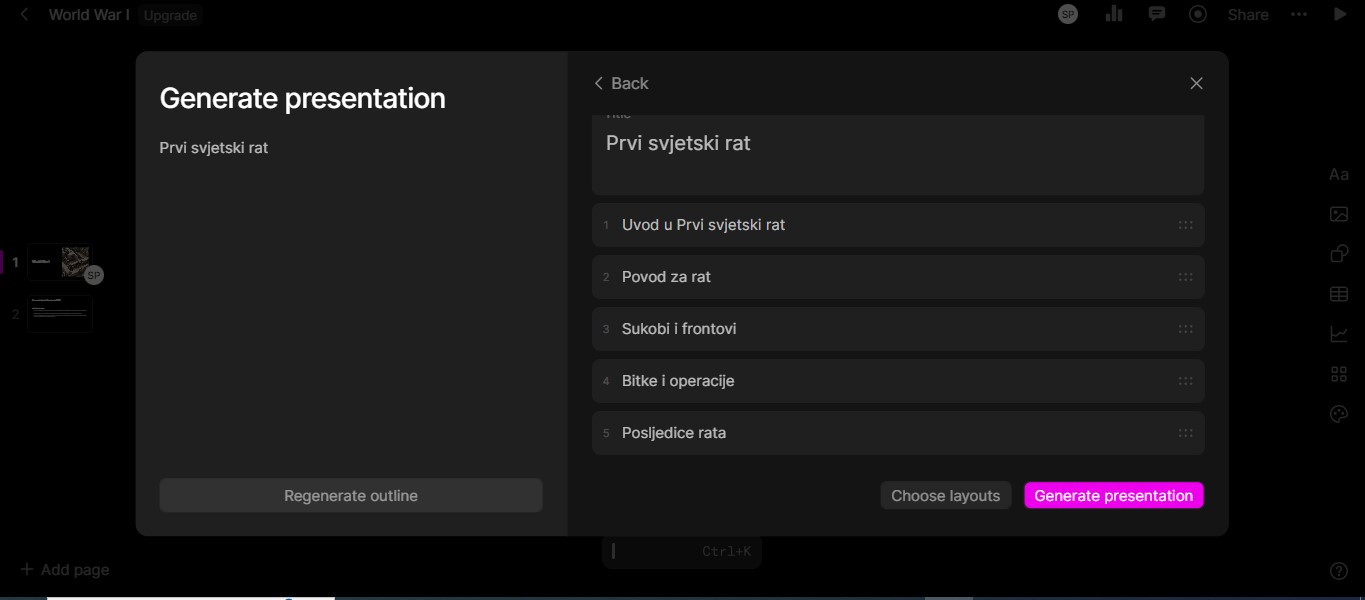 dobit ćete nacrt prezentacije
stranice možete rasporediti prema vlastitim potrebama
možete dodati stranice ili ih brisati
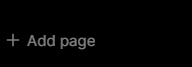 Izrada prezentacijeKorak3.
nacrt prezentacije možete dorađivati prema vlastitim potrebama
slajdove možete premještati, brisati, dodavati
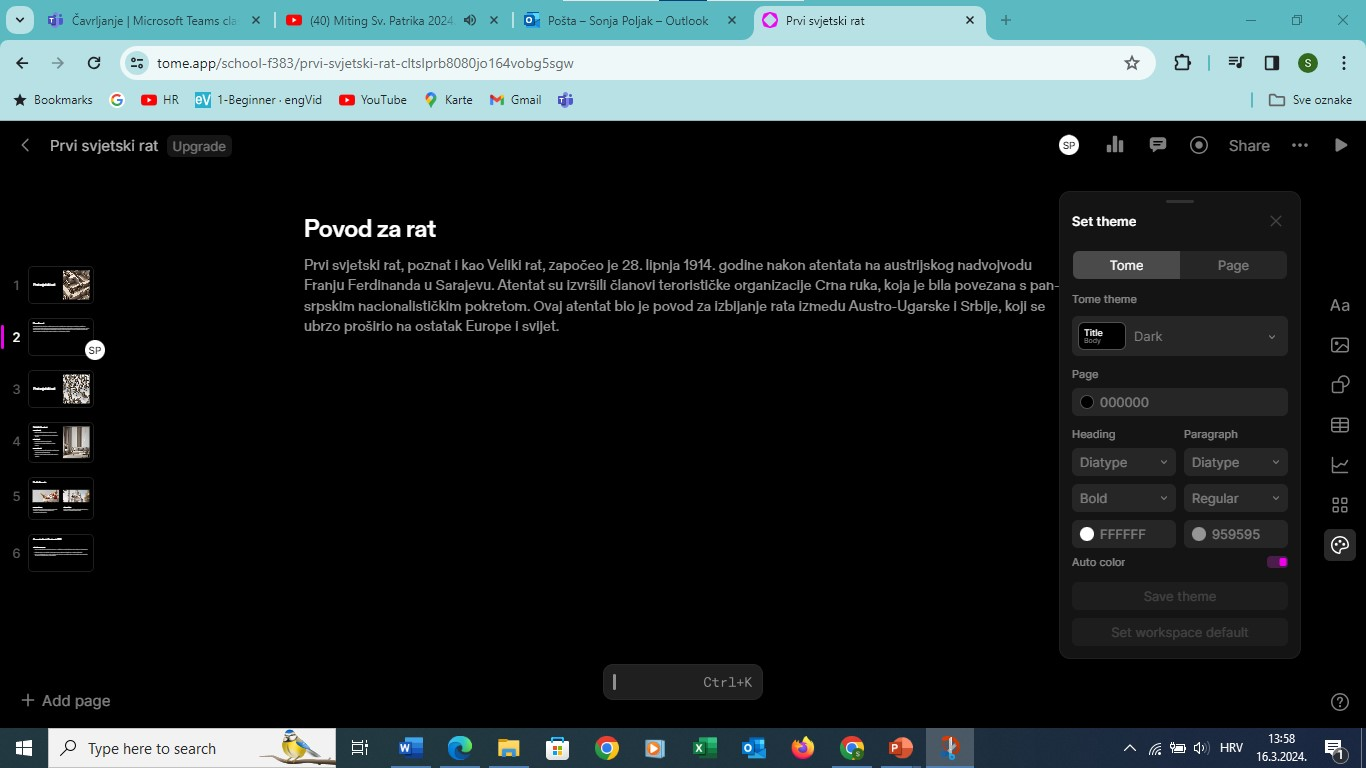 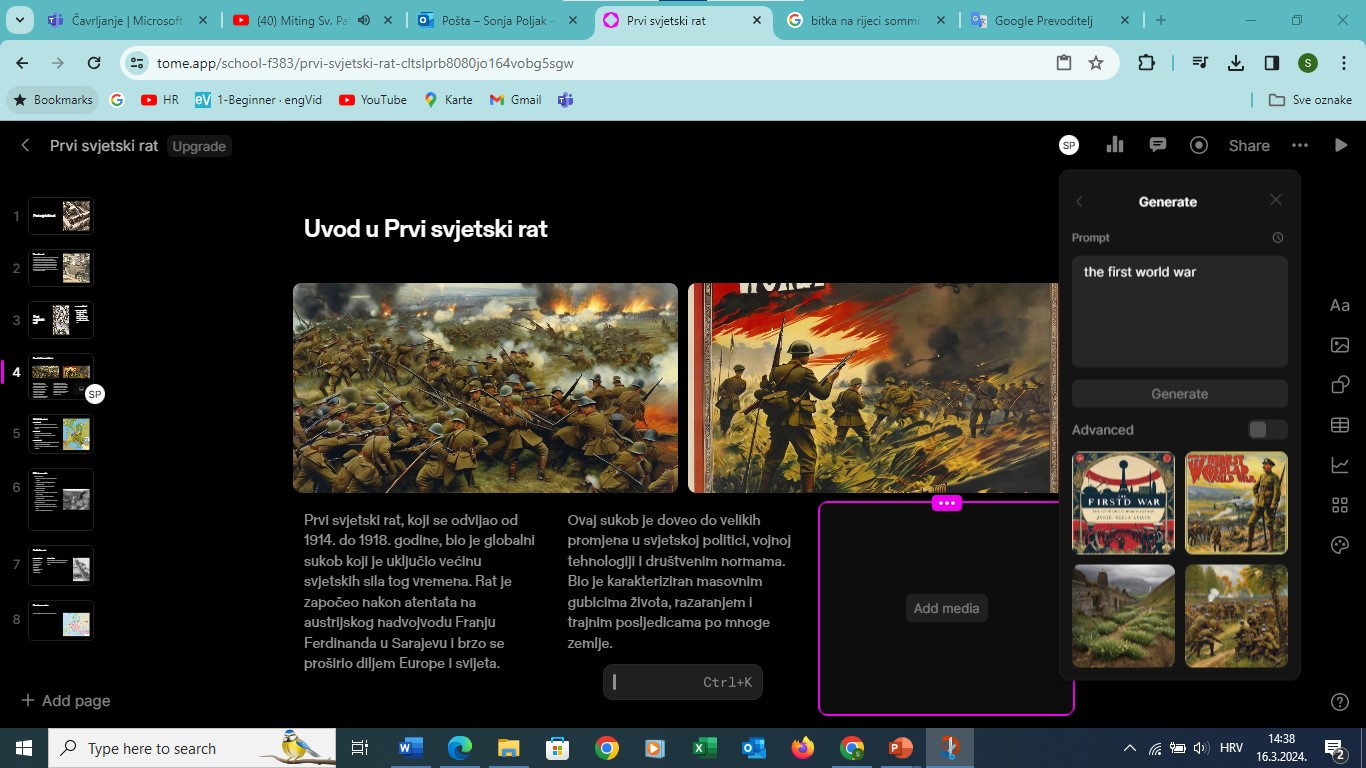 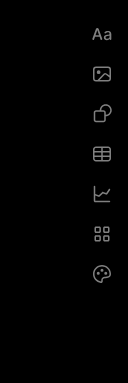 Izrada prezentacijeKorak 4.
kreiran sadržaj možete dopuniti tekstom, slikama, videom i sl. 
izbornik se nalazi na desnoj strani
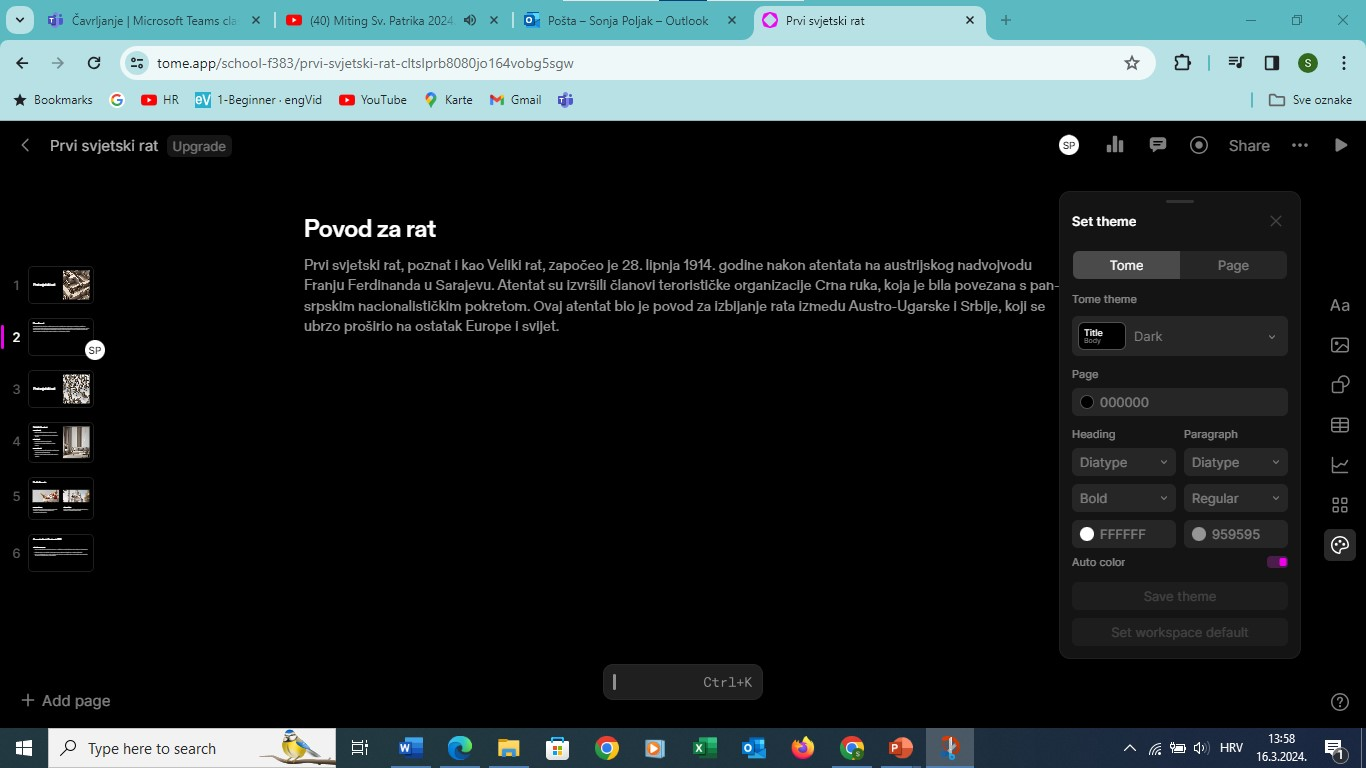 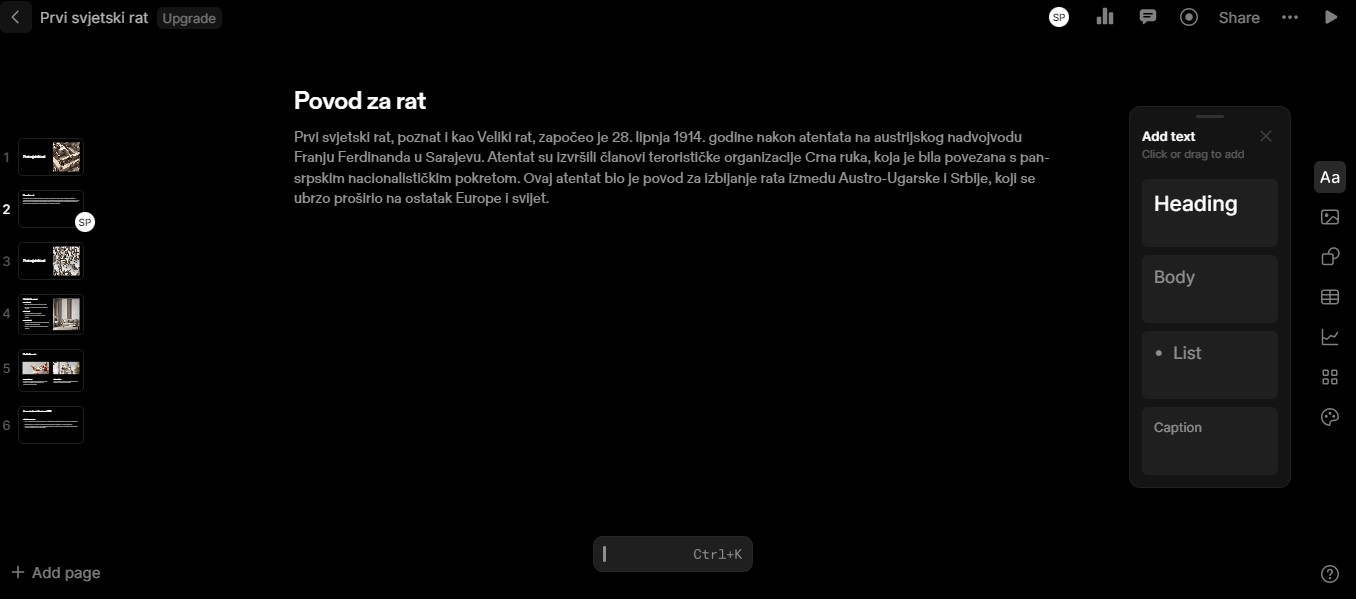 Izrada przentacijeKorak 5.
prije kraja možete pregledati prezentaciju
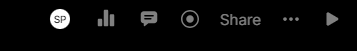 Izrada prezentacije Korak 6.
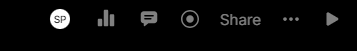 prezentaciju možete dijeliti
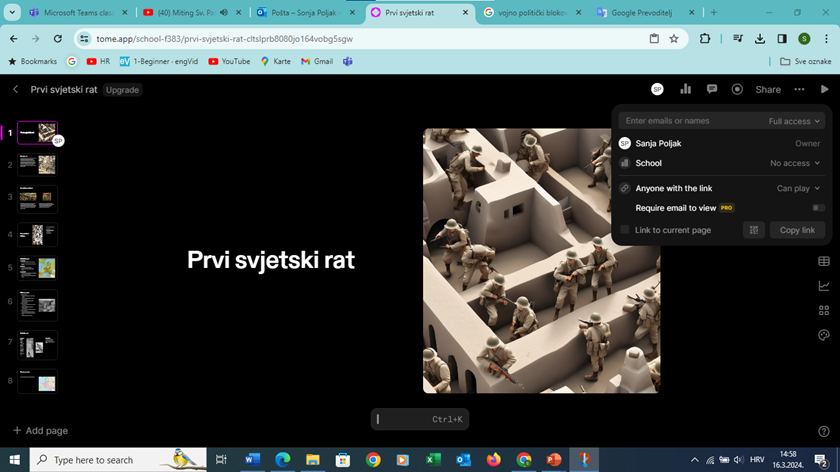 Hvala Vam na pažnji.
Evaluacijski upitnik
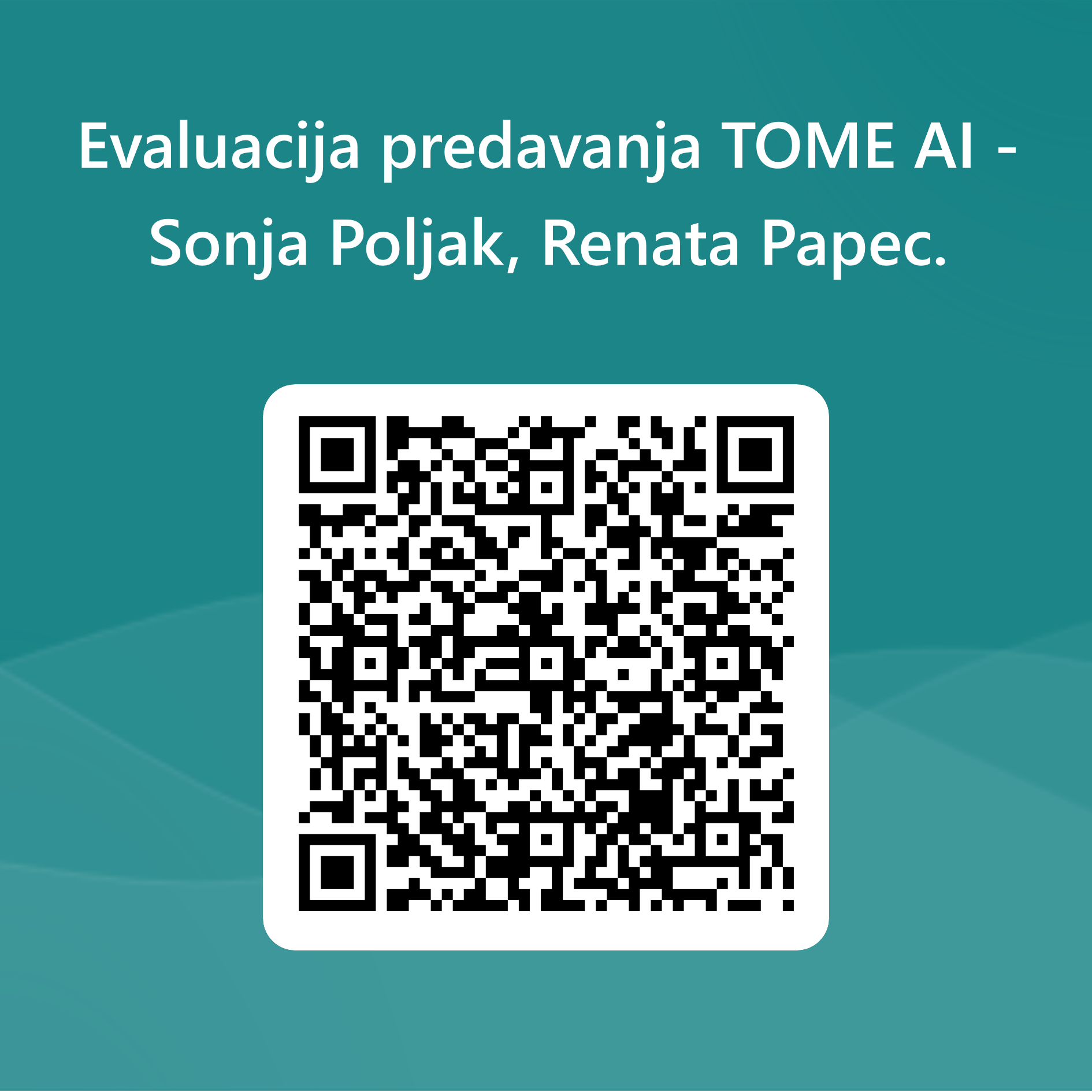 Ima li kakvih pitanja?
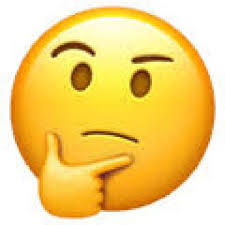 Primjeri iz povijestiPrvi svjetski rat
https://tome.app/school-f383/prvi-svjetski-rat-cltslprb8080jo164vobg5sgw?page=pinj3dgxjjd4c88mk813u3m0
https://tome.app/school-f383/prvi-svjetski-rat-cltslprb8080jo164vobg5sgw?page=pinj3dgxjjd4c88mk813u3m0